Mistakes Packs MakeCUB-121
National Capital Area Council
University of Scouting 2025
Presented by
Scott McCain
mccainst@verizon.net
[Speaker Notes: No Pack is perfect.  We all have areas we can improve. The problems are usually resultant symptoms of the mistakes we inadvertently make – and we’ll unpack those to identify some common problems and consider possible solutions or courses of action to mitigate the symptoms.

Who am I?  I’m an Eagle Scout, parent and former 2-time Den Leader (9 years).  At one point I had 15 AOLs and 14 Tigers at the same time. I “lived the dream” of the both major and minor changes in the Cub Scout Program over the years, ranging from a wholly rewritten advancement program in 2015 and including girls in 2018 to changing the look of the rank badges and changing the color of the Wolf neckerchief from yellow to red. So I feel for al you Cub Scouters dealing with this newest set of major program changes.  Now I’m an ASM in Troop 993 in Mount Vernon where I have 2 Scouts – an Eagle and a Star.

Oh…and I’m originally from the Watchung Area Council in New Jersey (now Patriot’s Path)…so I talk fast!]
Aims & Methods of Cub Scouting
Methods
Living the Ideals
Belonging to a Den
Advancement
Family Involvement
Activities
Serving the Neighborhood
Uniform
Aims
Character
Citizenship
Personal Fitness
Leadership
[Speaker Notes: Living the ideals – incorporating Scout Law, Oath & Do Your Best in daily life – both the Adults and the Scouts
Belonging – being part of something bigger than you or your family…Advancement & Uniform have a big role in this
Family involvement – This is not Day Care…Scouting is a family thing, especially in Cubs.  The family structure – whatever it looks like is key to living the ideals away from meetings and out of uniform
Activities – KISMIF.  Scouts having fun will come back…and they’re more likely to replicate those behaviors when reinforced by fun.

These need to be in the back of your mind all the time – planning, executing, setting example and running the “post-mortem” on events.  Missing the target on these in our programs weaken the program and keep us from meeting those aims of character development, building a sense of citizenship, encouraging personal fitness and developing today’s youth into the leaders of tomorrow.]
Common Problems (Symptoms)
Why??
Declining membership
Leadership vacancies
Low attendance at events
Low crossover & retention
Low or late advancement
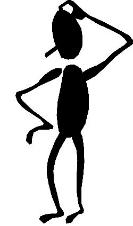 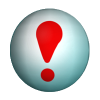 Leaders must constantly review, evaluate and identify weak areas before they become problems
[Speaker Notes: These are a few common symptoms of mistakes in the program.  We’ll unpack each (time permitting), identify root causes and discuss corrective actions or ways to avoid the mistakes in the first place.]
Declining Membership – Why?
Scenario:	You notice that the Pack is getting smaller – fewer new Scouts are joining either as Lions/Tigers or older new or transfer scouts.  People aren’t showing up anymore and when you follow up, you learn they’re “taking a break from Scouts for a while”

What mistakes could be in play?
Weak Program
Weak Leaders
Ineffective Recruiting
[Speaker Notes: Scenario:  You notice that the Pack is getting smaller – fewer new Scouts joining  - either as Lions/Tigers or older new or transfer scouts.  People aren’t showing up anymore and when you follow up, you learn they’re “taking a break from Scouts for a while”

How “strong” is your program?
Are leaders dedicated, or just showing up?
Ineffective Recruiting]
Weak Program - Solutions
Program strength – about engagement not pack/den size
Year-round program
Summer program key to maintaining interest
More than summer camp (Goshen, Snyder, Day Camp)
Pack events in June, July & August
[Speaker Notes: Size of Den or Pack doesn’t matter – engagement does
Year-round or part-year]
Weak Program – Solutions (Continued)
Outdoor events – Have Enough? 
Camping, hiking, campfires, field days, service, etc.
Families invited/encouraged to participate
Are Meetings Interactive & Engaging?
Scouts is not school…don’t lecture – EDGE
Are Scouts learning or just watching?
Parents & siblings invited & engaged? 
KISMIF!
[Speaker Notes: Outdoor events 
Do you have them? Do you have enough?  Camping, hiking, campfires, field days, picnics, service projects (age appropriate)
Are families invited/encouraged to participate
Are meetings interactive & engaging?
Scouts is not school…don’t lecture – EDGE
Are they learning or just watching?
Are parents engaged?  Again…not day care!
KISMIF!]
Weak Leaders - Solutions
Leaders dedicated, or just showing up?
BIG energy all the time…if not exhausted & exhilarated afterward, you’re not doing it right 
Be at their level – get on floor with them!
Position trained?  
University of Scouting (you’re here…who else?)
Enhanced training (BALOO, safe swim, etc.)
[Speaker Notes: BIG energy all the time…if you’re not exhausted at the end of your meeting, you’re not doing it right!
Work at their level – get down on the floor with them
Are you position trained?  University? Pow Wow? Enhanced training (Baloo, safe swim, etc.)?]
Weak Leaders - Solutions (Continued)
Leader can’t make it:
–	Reschedule?  Parent takes over?  Cancel?
Monthly Den Leaders’ Meeting to address dilemmas:
Challenging the motivated Scout
Helping the struggling Scout
Program ideas
How about on Zoom?
[Speaker Notes: What happens if leader can’t make it?  Reschedule? Other parent takes over? Cancel?]
Weak Leaders – Solutions   (Continued)
Den Leader engaged with parents?
Den Leader is “front line” ambassador…you know the parents best!
Mid-year Den Leader / parent meeting
Scout progress, attitude, strengths, etc.
STAY POSITIVE – reinforce decision to join & be active
Scout’s current/future goals
Parent’s goals for engagement
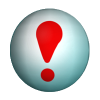 Leaders must be organized, agreeable, motivated & KID FRIENDLY
Ineffective Recruiting - Solutions
Join Scouting Day/Night
Scout activities for visiting youth
Slide show of pack activities
Information sheets, FAQs
Follow-up after JSN
Local media blitz (highlight activities)
Direct recruiting through Chartered Organization
Ineffective Recruiting - Solutions (Continued)
Dedicated recruiting/membership officer 
Experienced parent; not Cubmaster or Committee Chair
Incentivize Scouts to bring a friend
Recruiter badge
Other prizes?
Leadership Vacancies – Why?
Scenario:  You look around the Pack and realize there just aren’t enough adults leading the Pack, the Dens and the special events.

What mistakes could be in play?
No succession planning
Low or apathetic volunteerism/ disengaged parents
Bobcat Parent’s Oath
As a parent of a Cub Scout,
I will do my best
To help my boy
Live up to the Scout Oath
And obey the Scout Law.

I will work with my Scout
On his achievements and projects.
I will attend the Pack meetings
And help as needed
To make the Pack go
[Speaker Notes: There is a Cub Scout Parent Oath we administer at the Bobcat ceremony…each parent promises to participate with their Scout and the Pack and to make the Pack Go.  That involvement is critical to our success.

 As a parent of a Cub Scout,
I will do my best
To help my boy
Live up to the Scout Oath
And obey the Scout Law.

I will work with my Scout
On his achievements and projects.
I will attend the pack meetings
And help as needed
To make the pack go]
No Succession Planning - Solutions
Critical step – match individual to job!
Leader training, uniforms & recognition!
Family Skills Survey – use it!
Cubmaster/Committee Chair:
Recruit help from parents of younger Scouts
Always have registered assistants to step in
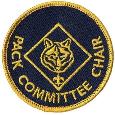 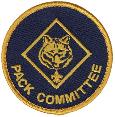 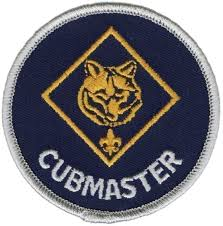 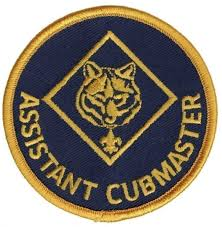 [Speaker Notes: Matching the individual to the job is key to success – introverts who don’t like being in the public eye shouldn’t be Den Leaders or Cubmasters – but can excel on the committee!

Leaders need to be trained – no matter their experience.  Get the on-line, University, Pow Wow, Baloo, etc. done!

Recruit Assistant Cubmaster or Assistant Committee Chair from Wolves when current leader is Webelos parent

Always have assistants on the rolls in case of unexpected departures (military/job transfer)]
No Succession Planning - Solutions (Continued)
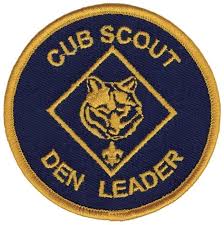 Den Leaders:
Always have registered assistant to step in
As new Dens form, recruit leaders early
Committee Positions
Minimize multiple assignments on committee so option is available as fallback
Graduate from “easy” job to “harder” job
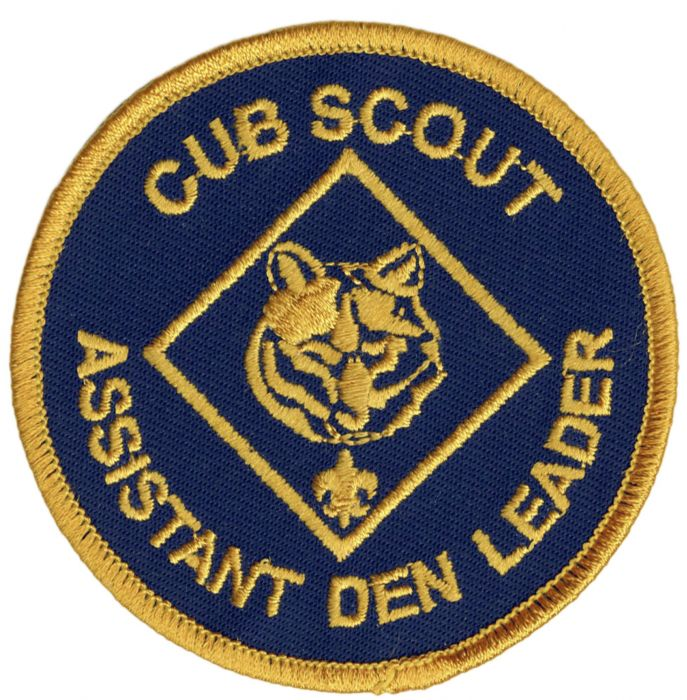 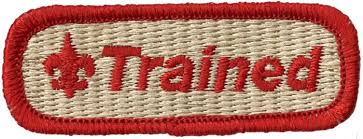 [Speaker Notes: Den leaders are a special breed.  They have to be able to navigate the administration of the Den, manage the parents (all types) and be super kid-friendly all the time. 

I may be biased, but I think Den Leader is the toughest job in Scouting, bar none.  As existing Pack leaders, we need to make snap decisions when we meet new parents and try to guess which one will be the best Den Leader.  

This is probably the single best feature of the Lion Program – the Lion guides handle the admin, but parents are required to be engaged…so those Lion guides can watch and pick the best Den Leader from the bunch!]
Low/Apathetic Volunteerism - Solutions
ADVERTISE!
Gradually increase level of involvement
Bear/Webelos parents most invested
Lion/Tiger parents don’t know what’s coming
AoL parents on the way out!  (but have experience…mentors?)
[Speaker Notes: Advertise openings early…and get Den leaders to help recruit.  They know parents best.
Gradual increases – start small, build up]
Low/Apathetic Volunteerism - Solutions (Continued)
Parent’s meeting for new Lions/Tigers 
No leaders, no Den! (Lion Guides show the ropes)
Den Leaders actively engage all parents
Den leaders implement their Den program their way
Monthly Den Leaders’ Meeting
Chair & assistant for most events to support continuity
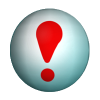 Careful!  Don’t recruit volunteers then not use them!
[Speaker Notes: Parent’s meetings are CRITICAL for new families to understand what’s coming.  Important as years pass to get & keep involvement from adults
Den leaders need to be fully invested in the program, so need total ownership…each den leader believes deeply in the program he/she implements.  Cubmasters guide and offer advice, but don’t dictate “how”
Get younger parents partnered with senior for big events like Pinewood, Blue & Gold, Popcorn, etc. to avoid re-learning the same lessons]
Low/Apathetic Volunteerism - Solutions (Continued)
Grown-ups like recognition, too!  
Den Leader Training Award
Scouter’s Training Award
Cubmaster’s Key
District Award of Merit
Unofficial recognition is just as welcome
Certificate
Coffee mug or Challenge coin
“Head of Line” at Blue & Gold
Even a simple handshake and “thank you” IN PUBLIC
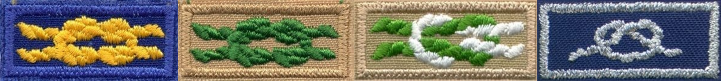 [Speaker Notes: Grown-ups like recognition, too!  Den Leader Training Award, Scouter’s Training Award, Cubmaster’s Key, District Award of Merit]
Low Attendance – Why?
Scenario:  You look around the Pack and realize while you’ve got a full roster, participation in Den or Pack events is really light.

What mistakes could be in play?
Weak Program (already discussed)
Overscheduling
Frequent Cancellations
[Speaker Notes: If Scouts (and families) aren’t participating, they are missing out on al the great stuff you’ve planned…and the great stuff Scouting has to offer.  If they don’t participate, they won’t stick around!  As activities become unattended, they drop off the calendar, maybe not to return.  

Can you imagine if the Pinewood Derby or a fall campout became a thing of legend?]
Overscheduling - Solutions
Are there really too many events?
Select & execute most popular, closest tied to aims
Expectation of 100% attendance? 
How much is too much?
Calendar conflicts
Consider all associated calendars when scheduling 
School(s), church, sports, district, etc.
Schedule around – don’t just avoid
Don’t put Scouting in the back seat!
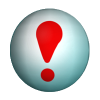 Frequent Cancellations - Solutions
Limit cancellations
Ensure leaders/proxies available when scheduling
Weather cancelations when safety at risk or FUN curtailed
Back-up plan or alternate date
Consider revised program rather than cancel
Double book if possible (rain/snow date)
[Speaker Notes: Weather happens.  People get sick.  We get it.  But the program relies on activities.  Cancelling over and over will drive events out of the calendar, frustrate parents & Scouts, and shortchange the Scouts when they miss the event.]
Low Crossover Rates – Why?
Scenario:  Your AOL ceremony has more Scouts “choosing to take a break from Scouting” than “joining Troop XYZ.”

What mistakes could be in play?
Weak Program (already discussed)
Weak leaders (already discussed)
Limited Scouts BSA exposure 
Weak Troop recruiting
[Speaker Notes: Cub Scouting is a journey that builds on itself from Lion up through the Arrow of Light.   One huge intent of the program is to prepare Scouts to cross into Scouts BSA troops and continue on their path to becoming the leaders of tomorrow…and yes, hopefully Eagle Scouts.]
Limited Scouts BSA Exposure – Solutions
Maximize Den Chiefs – especially in Webelos / AoL years…encourage sharing Scouting stories
Visit troops early & often
Coordinate with Troop(s) 
Encourage all to visit each at least once
Webelos/Scouts BSA joint events
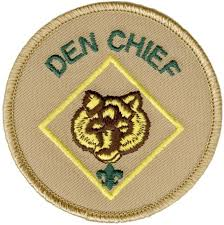 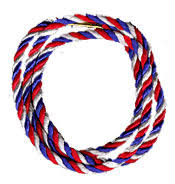 [Speaker Notes: Without seeing all that Scouts BSA can offer,  Cubs are less likely to move on!]
Limited Scouts BSA Exposure – Solutions (Continued)
Encourage Resident Camp (Goshen) participation
Scouts BSA support at pack events
Begin patrol method during Webelos/AoL years
More responsibility for Webelos/AoL Scouts
Setup, tear down for pack meetings
“Capstone” den service project
	at end of year
Webelos/AoL Den campouts (with Patrol Method)
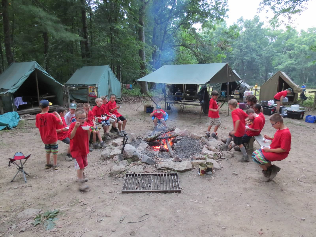 Weak Troop Recruiting - Solutions
Appoint Scouts BSA Liaison to engage year-round
Webelos/AoL Den Leaders engage with troop leadership 
Cubmaster, Webelos/AoL Den leaders attend Roundtable: Get to know Scoutmasters
Find a stronger troop…or a better fit
[Speaker Notes: Not all Troops are identical, but not all Scouts are either.  There is a Troop for everyone…like being in the woods?  There’s a Troop that camps 2 or more nights every month.  Do you prefer service projects or aquatic events?  Find that troop.  But if Troops aren’t recruiting, your Scouts won’t cross over.  How do we help them to help themselves?]
Low Advancement Rates – Why?
Scenario:  You are closing in on the annual crossover picnic and realize Scoutbook shows too many Scouts who have not completed this year’s rank badge.

What mistakes could be in play?
Weak Program (already discussed)
Weak leaders (already discussed)
Disengaged parents
Under-scheduling
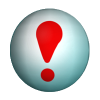 It’s not all about advancement! (but it sure adds to the fun!)
[Speaker Notes: Rank advancement is one of Methods of Scouting.  True, it’s not the ONLY thing about Scouting, but it’s absolutely important – for program progression, Journey to Excellence awards, and probably most importantly, giving those young Scouts a sense of accomplishment.   In Cub Scouting, advancement, like everything else is managed by the Den Leader and supported by the parents.]
Disengaged Parents - Solutions
Den-level “homework” should engage Scout with parent
Ensure parents understand the requirement
Don’t let perfection cloud “Do Your Best”
Parent involvement in meetings (planning, executing, etc.) even after Tiger year!
[Speaker Notes: Cub Scouting is family based.  Parents are crucial to success…they are stakeholders too.]
Disengaged Parents - Solutions
Lots of communication
Post-meeting follow-up note
Pre-meeting or event heads-up note
Don’t rely on Pack e-blasts!
Parent meetings at beginning of year minimum
Parent Surveys
Tap into their expertise
Recruit to Pack or Committee positions
[Speaker Notes: Cub Scouting is family based.  Parents are crucial to success…they are stakeholders too.]
Under-scheduling - Solution
Increase meeting/event frequency
Annual planning for Pack & Den level crucial
Planning flexibility more crucial!
Plan for all required adventures & electives
Events not planned specifically for advancement, but should be a consideration
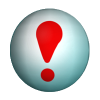 Not enough can quickly become too much!
[Speaker Notes: Just as having too much on the plate may drive folks away, there has to be enough to maintain interest and keep the Scouts moving forward.  

And try to be objective.  When I was a Den Leader, I met once a month for a Den meeting, once for a Pack meeting and MAYBE once for something else (a Den or Pack activity like a campout or hike).  My son is now a Den Chief for a Den in the same Pack with the same model…and I feel like they never meet!  What’s the right amount?]
Under-scheduling - Solution
Schedule events fun for all
Camping, hiking, ball games, museums, STEM, back yard campfire, etc.
Include siblings in invitations when possible
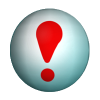 Not enough can quickly become too much!
Non-adherence to Program - Solutions
Refocus on requirements aims & methods
Use available resources to enhance program
Handbook, leader guides, websites
Other Pack or District leaders (Round Table!)
Parents, connections & outside experts
Training
BIG energy all the time…if you’re not exhausted & exhilarated at the end of your meeting, you’re not doing it right!
How have you adjusted traditional planning to fit within 2024 program changes?
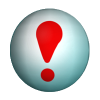 A quality program is customized to the unit, leader & Scouts
[Speaker Notes: We need to be careful here…it’s not all about advancement. “Established program” is the entirety of the den and pack programs directed at instilling character development, citizenship training, and personal fitness.  Further, the den leader must be good at program delivery and must invest his/her heart in it.  The den leader must not be laser-focused on his guidebooks in order to avoid “non-adherence.”]
Self Assessments
How do you know how you’re doing?
Journey to Excellence checklist…good ideas found there!
Program discontinued end of 2024
Checklist still has merit!
Survey parents, Scouts & leaders…meet their needs and they will be back!
[Speaker Notes: Let’s face it…we all think we’re awesome!  But are we?]
Self Assessments
Specific “problem areas” – work hard to fix them
Be honest about problems & solutions
Small bites, don’t tackle it all at once
Who is the best person or team for the job
Help is out there!
District, Round Table, Unit Commissioners,Scouting Magazine, etc.
[Speaker Notes: Take an honest look.  Listen to the leaders and parents…and even the Scouts.  Anyone can have an idea for improvement!

Ask for help…Round Table, District, Unit Commissioners, even on-line sources and Scouting Magazine have ideas for your unit’s success]
Some Common Mistakes
Weak program
Weak leaders
Ineffective recruiting
No succession planning
Low or apathetic volunteerism/disengaged parents
Overscheduling
Frequent cancellations
Failure to earn rank badges
Limited exposure to Scouts BSA
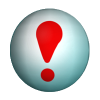 Leaders must constantly review, evaluate and identify weak areas before they become problems
Questions?
THANK YOUfor all you do for Scouting!
Scott McCain
mccainst@verizon.net
703-864-0873